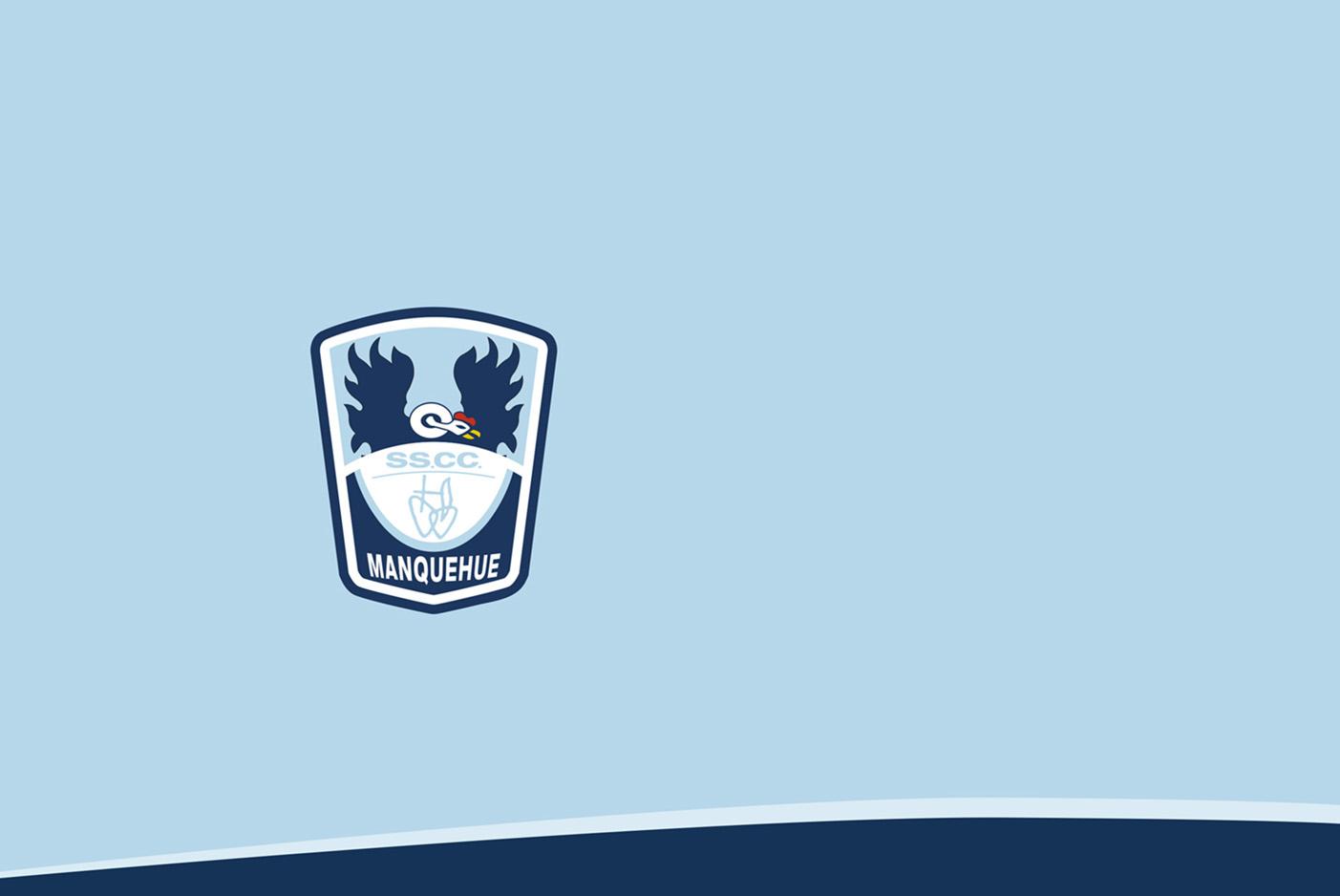 MÚSICA, PRIMEROS
 BÁSICOS
31/08/2020
Queridos niños y niñas en la clase de hoy vamos a trabajar nuevamente con  ritmos. Para esto, primero repasaremos las figuras rítmicas vistas anteriormente.La negra suena TA la corchea suena TI TI
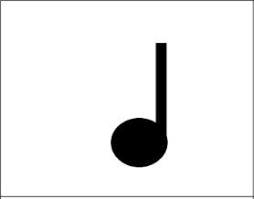 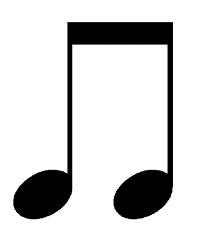 Además de las corcheas y negras, existen los silencios de negras.                                                                                                                                                                                          Suenan sh
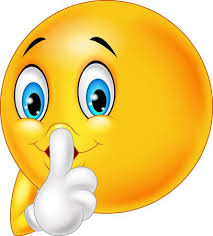 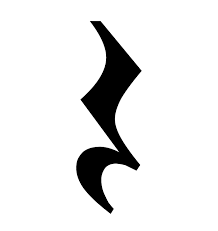 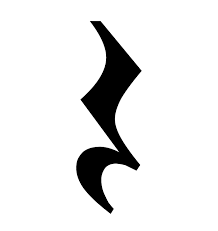 Vamos a practicar ahora ejercicios con negras, corcheas y silencios de negras.https://drive.google.com/file/d/1hZp0p5IigLbodr6KLtzTIXRoRnGJv0A_/view?usp=sharing
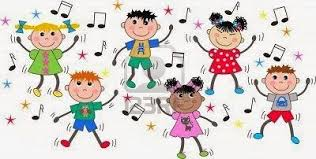 Después de practicar varias veces los ejercicios que hicimos juntos, los invito a practicar éstos otros ejercicios, diciendo ta, titi o si prefieren con palmas.Si puedes envíame una grabación de video o si prefieren sólo audio de los ejercicios. Al correo: musicaencuarentena@ssccmanquehue.cl
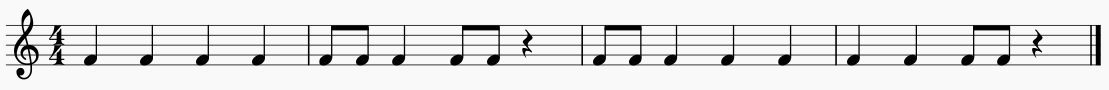 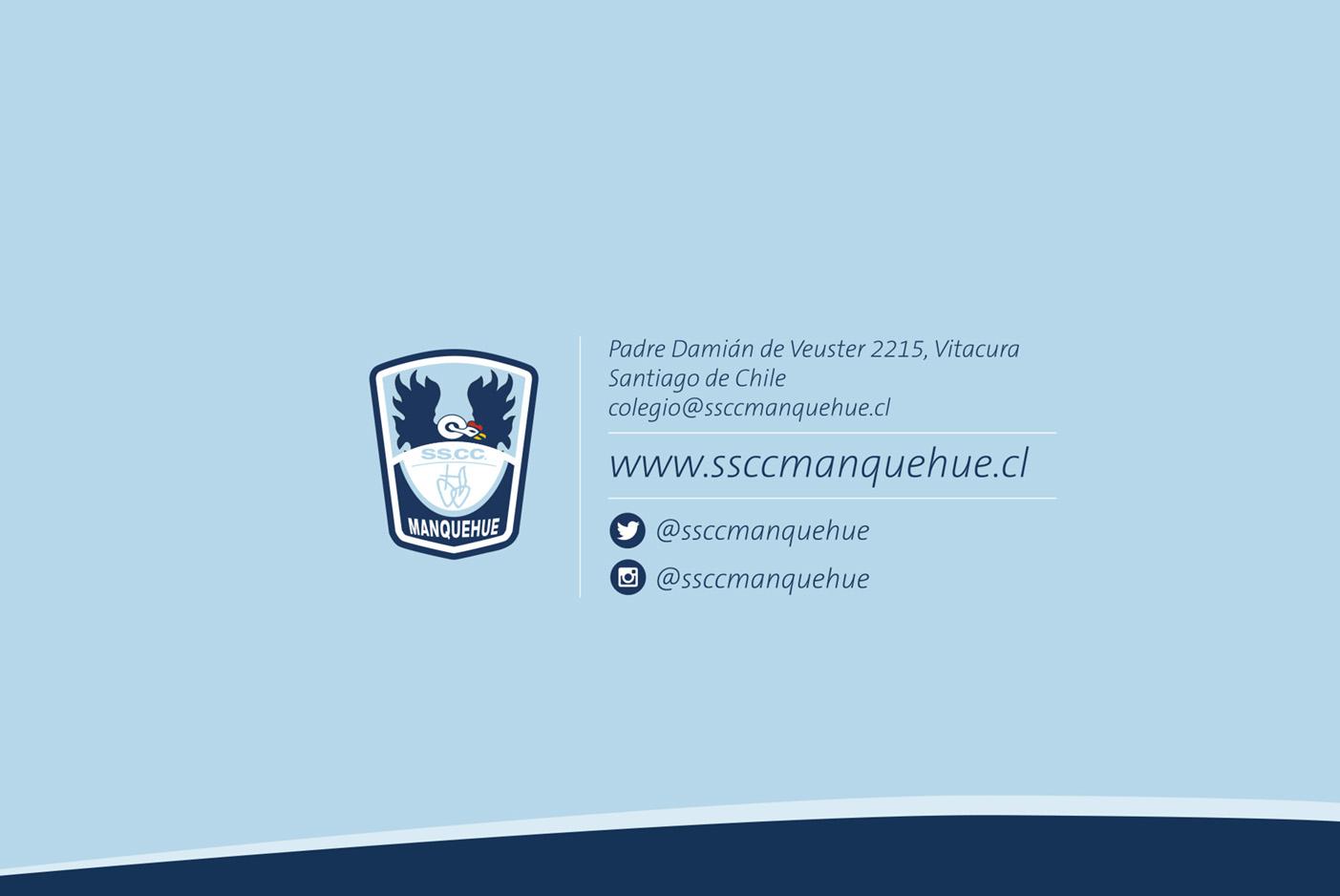